Strategic Plan 
Community Input 
and 
Committee Activities

Presented by:
Monica Halstead IFTA, Inc. Business supervisor
Strategic Plan - Input
Suggestions
	Here (Bulletin Board Sticky Notes)	
	Online Suggestions (www.iftach.org)
	IFTA, Inc. Team Email (team@iftach.org)
Surveys - we need you to respond
Support
	Committees
	Testers –short-term
	Working groups
Strategic PlanFuture Projects
Committee Updates for communications

Training materials

Assist in the development and input of a Communication Portal (List Serve)
Committee Activities & Plans
CAC - Monique Williams (GA), Committee Member
LEC - Barbara Arkwright (VA), Chair
AC - Kelly Heaton (AR), Vice Chair
APC - Miranda Schober (NV), 1st Vice Chair
PCRC - Clint Hester (NC), Chair
DRC - Dawn Lietz (NV), Chair
IAC - Dennis Vanderslice (ARI Fleet), Chair
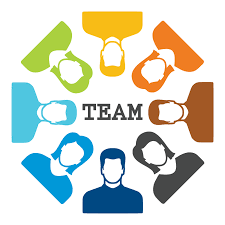 Clearinghouse Advisory Committee (CAC)
2018-2019 Accomplishments:
CAC and Best Practices Sub-committee completed the Demographics Best Practices Guide
Best Practices Sub-committee Transmittal Best Practices Guide
CAC and Quality Control Sub-committee
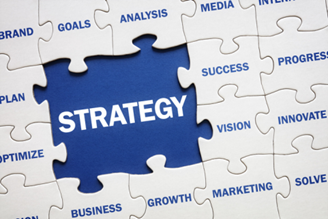 Strategic Plan Future Projects
Participate in Transmittal Data Quality studies and implementation plans
Coordinate with LEC on roadside/deskside demographic data coordination plan
Assist with development of Clearinghouse Reports to support jurisdictional data-based decision making
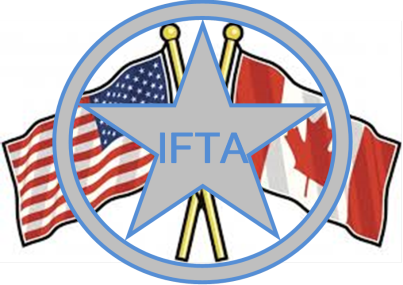 Law Enforcement Committee (LEC)
2018-2019 Accomplishments:
Conducted LE outreach for the ballot that was implemented January 1 on Electronic Verification of Credentials
Participated in, conducted outreach and recorded results of the 2019 M&M Blitz
Established a working sub-committee to look at Roadside Webservices/IFTA Account Status
[Speaker Notes: Outreach for Electronic Verification of Credentials Ballot

The LEC Board Liaison, Trent Knoles and the LEC Chair, Barbara Arkwright accompanied President Stephen Nutter to present IFTA topics at the CVSA (Commercial Vehicle Safety Alliance Workshop) in early April.  The presentations were well received by the law enforcement community.  IRP was also invited to speak about Electronic Credentials at the ITD/PRISM Workshop in late April.
 
The LEC continues to educate law enforcement jurisdictions on the electronic image of the credential as it supports the Board’s charge of the ECWG to maintain the decal until a viable roadside alternative initial identifier can be determined.

 LEC members who receive questions about the January 1, 2019 implementation refer those individuals to the IFTA and IRP websites.

M&M Blitz

30 jurisdictions participated in March 2019
NS, QC, AL, AZ, AR, CA, DE, FL, GA, IL, IA, KS, KY, MD, MI, MN, MS, MO, MT, NE, NJ, NY, NC, OH, OR, SC, TX, VA, WA, WI

24 jurisdictions participated in May 2019
BC, NS, QC, AL, AR, CA, DE, FL, GA, IA, KS, KY, MD, MN, MS, MT, NJ, NC, OH, TN, TX, VA, WA, WI

The 2019 M&M Blitz form added the tracking of the number of electronic IFTA licenses and IRP cab cards presented roadside in order to record the prevalence of electronic credentials since the January implementation.

The total number of electronic IFTA cab cards presented:
March= 333
May= 197

The total number of IRP cab cards presented:
March= 369
May= 303

The total number of trucks inspected:
March= 249,238
May= 395,016.

Webservices Subcommittee:
 
This subcommittee is looking at ways to possibly feed data into already existing programs that may be used roadside to confirm carrier information and status.
 
The subcommittee is working with Monica Halstead in preparation to distribute a questionnaire, requesting information about the communication of IFTA license status.  According to Monica, this kind of upgrade could pair well with the Clearinghouse modernization wishlist.]
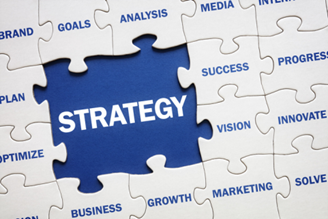 Strategic Plan Future Projects
Coordinate with CAC on roadside/deskside demographic data coordination plan

LEC has established:
Webservices Sub-committee
Webinar Sub-committee
[Speaker Notes: As part of the Strategic Plan, the LEC is being charged with coordinating with the Clearinghouse Advisory Committee on roadside/deskside demographic data coordination plan.

The LEC has already begun discussions with the CAC and formed 2 subcommittees.

Discussions with the Clearinghouse Advisory Committee:
The LEC and CAC are discussing the most applicable efficient use of the Clearinghouse for roadside enforcement.

Webservices Subcommittee:
 
This subcommittee is looking at ways to possibly feed data into already existing programs that may be used roadside to confirm carrier information and status.
 
The subcommittee is working with Monica Halstead in preparation to distribute a questionnaire, requesting information about the communication of IFTA license status.  According to Monica, this kind of upgrade will fit into a Clearinghouse modernization wishlist.

Webinar Subcommittee:
The LEC sub-committee is ready to assist IFTA to create a webinar for enforcement if the Board is still interested in moving that direction.]
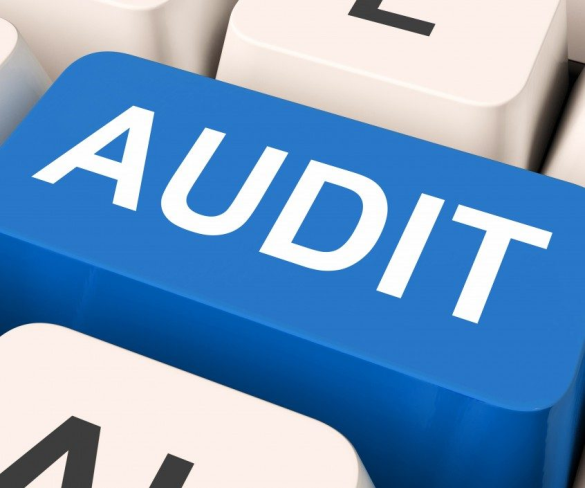 Audit Committee (AC)
2018-2019 Accomplishments:
Hosted and held successful 2019 IFTA/IRP Audit Workshop in Las Vegas, NV with 221 attendees.
Joined with IRP in 2018 to provide a series of five Audit Training Webinars from Pre-Audit Planning to Report Writing.
Polled the audit community to improve the Best Practices Guide and make it more accessible.
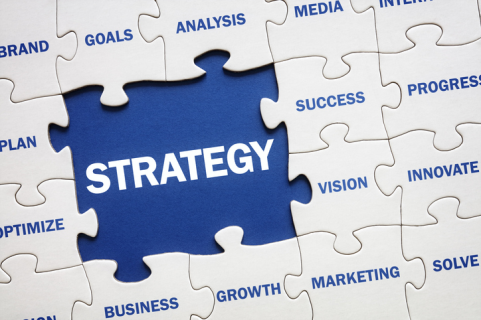 Strategic Plan - Future Projects
Support the efforts of the joint IFTA-IRP GPS Standardization Working Group by providing an audit perspective.
Work with the IAC to develop strategies for gaining the most benefit from IAC involvement in committee activities.
Support the Audit Manager Roundtables by providing feedback on questions that arise on the calls.
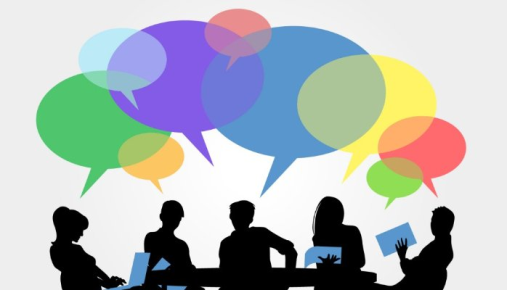 Agreement Procedures Committee (APC)
2018-2019 Accomplishments:
Sponsored ballot re Annual Reports.    
Reviewed and updated the Best Practices Guide and New Member Guide.
Assisted in the planning of the Annual IFTA / IRP Managers and Law Enforcement Workshop.
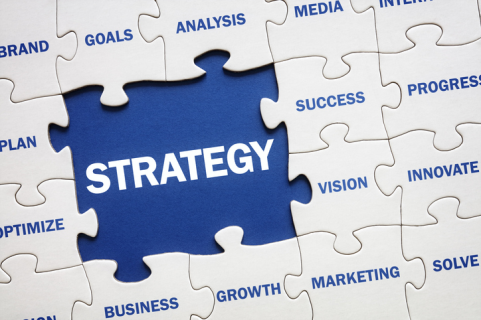 Strategic Plan - Future Projects
Work with the CAC on Initiative 1.4: Encourage the standardization and uniformity in jurisdictional input
Change balloting procedure so that all votes are taken at the annual business meeting.
DRP Process – Assist with Agreement changes.
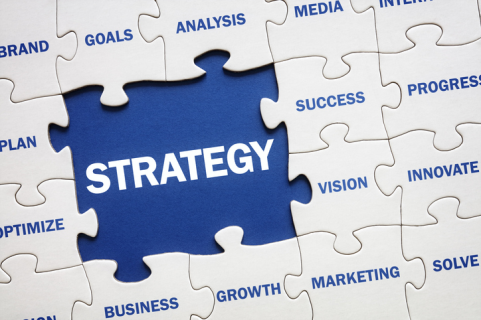 Strategic Plan - Future Projects
Work with the IAC to develop strategies for gaining the most benefit from IAC involvement in committee activities.
Support the efforts of the joint IFTA-IRP GPS Standardization Working Group by providing an administrative perspective.
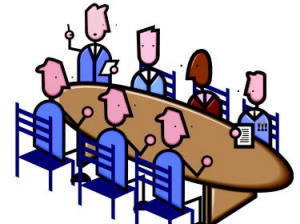 Program Compliance Review Committee (PCRC)
2018-2019 Accomplishments:
Modernization and enactment of the Compliance Review Process
Updated Compliance Review Worksheets
Development of a Compliance Review survey to support continuous process improvement
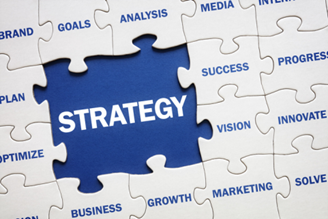 Strategic Plan Future Projects
Coordinate with DRC in the process improvement for moving information from PCRC to DRC
Assist with the DRC ballot creation
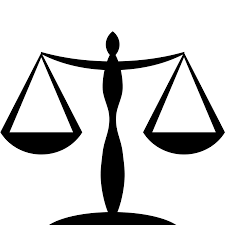 Dispute Resolution Committee (DRC)
2018-2019 Accomplishments:
New Jersey Referral – Full Compliance
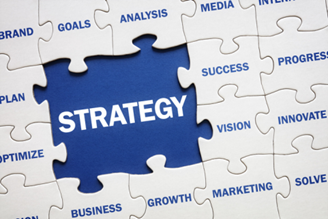 Strategic Plan Future Projects
Research and plan streamlined plan for IFTA Dispute Resolution
Lead the ballot to implement the new Dispute Resolution Process
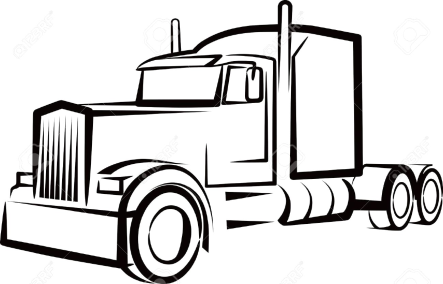 Industry Advisory Committee (IAC)
2018-2019 Accomplishments:
CBI request for Un-Receipted Fuel
Progress made in Industry on Committees
Industry participation and contribution to Strategic Plan
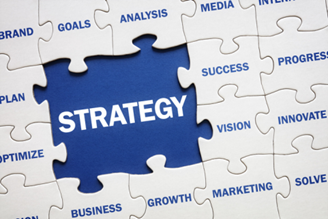 Strategic Plan Future Projects
Provide input on Affiliate Partner guidelines
Serve as a resource on strategic initiatives in which industry input is desired
Participate in committee meetings and assist in determining policies for participation
Thank You!